«Измени мир                 вокруг себя»
Формирование экологической культуры и популяризация экологических знаний среди учащихся 3-6 классов 
общеобразовательных учреждений
ВРОО «Центр экологической политики»
Воронеж, 2015
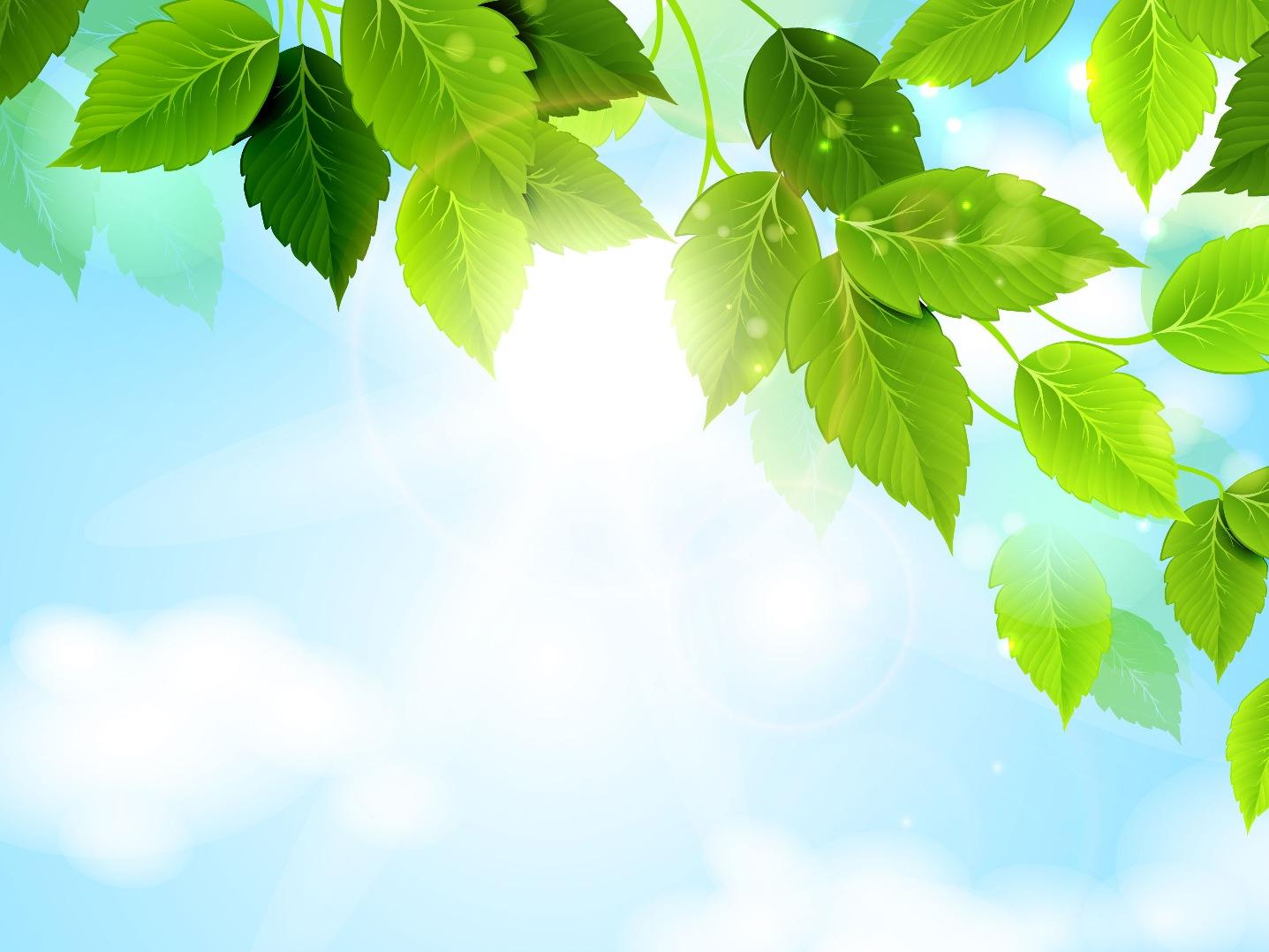 ПРОБЛЕМА ОТХОДОВ
Возникновение несанкционированных свалок и мест захламления
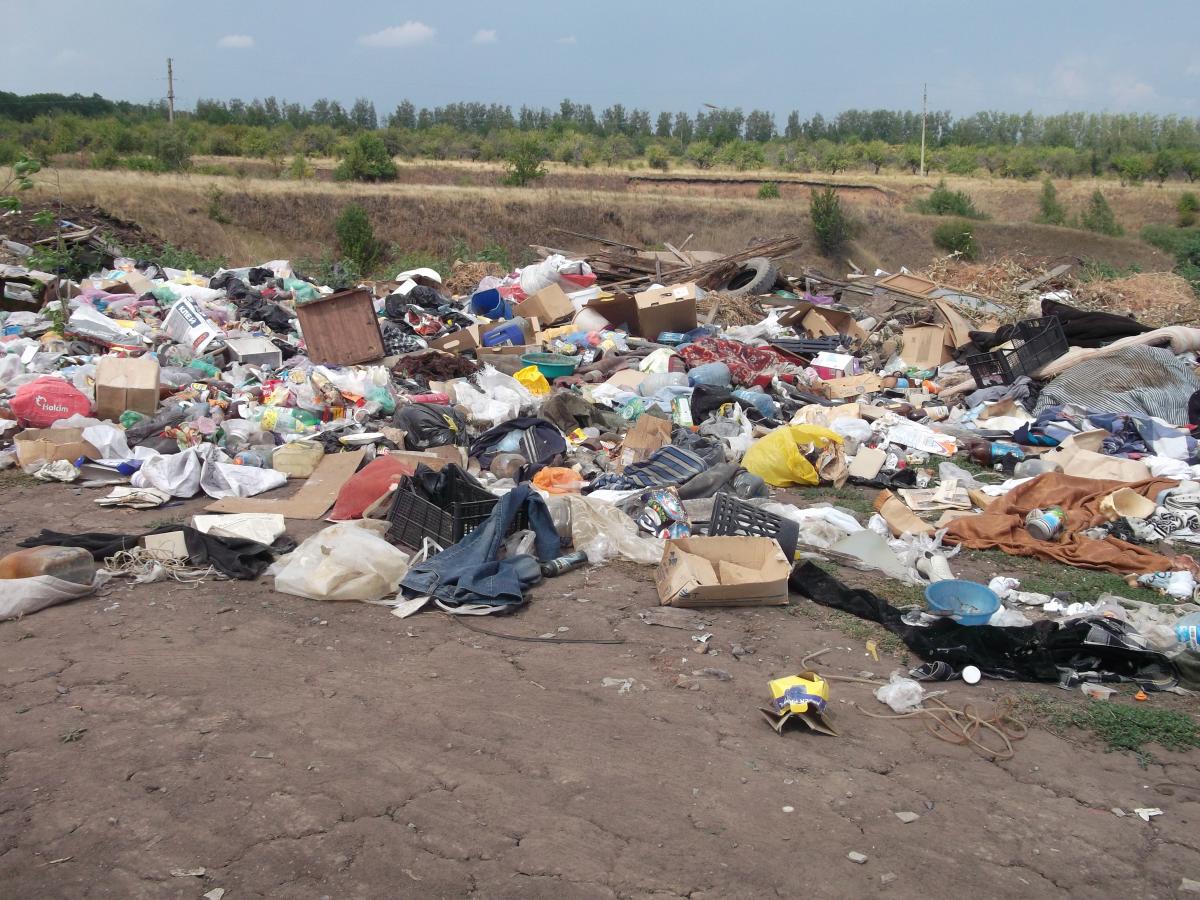 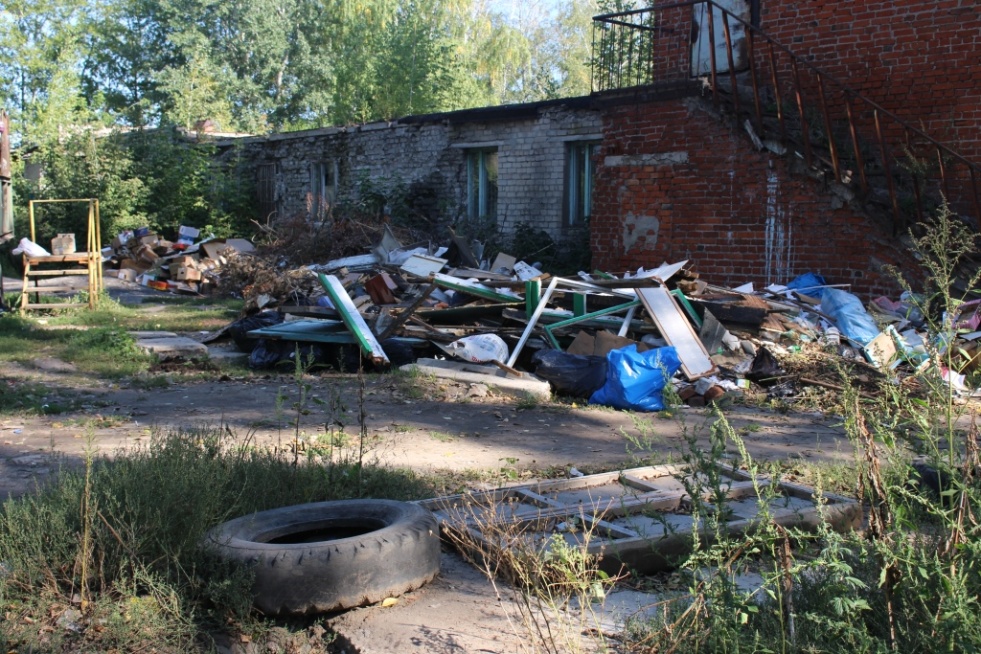 Верхнехавский муниципальный район
Хохольский муниципальный район
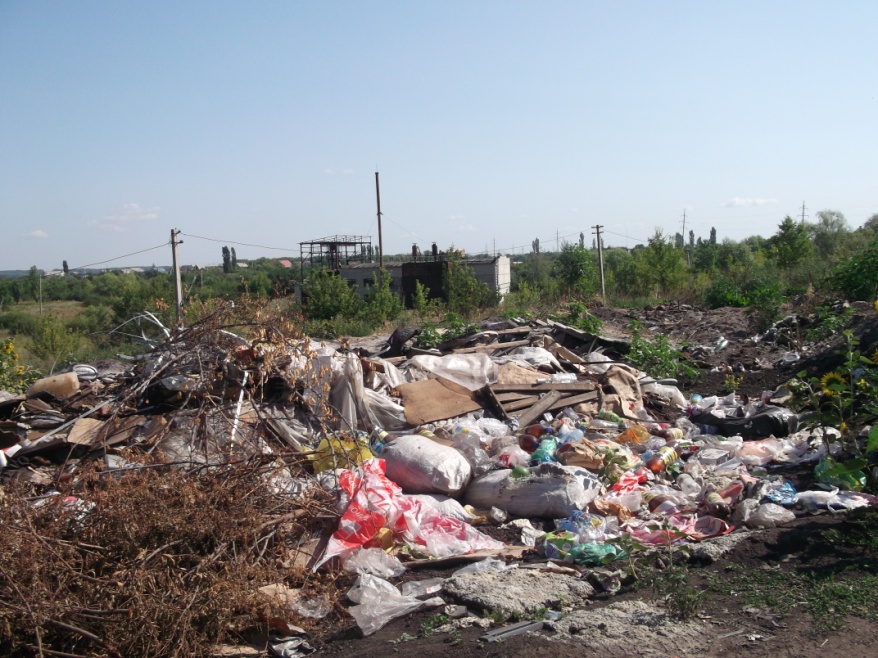 Семилукский муниципальный район
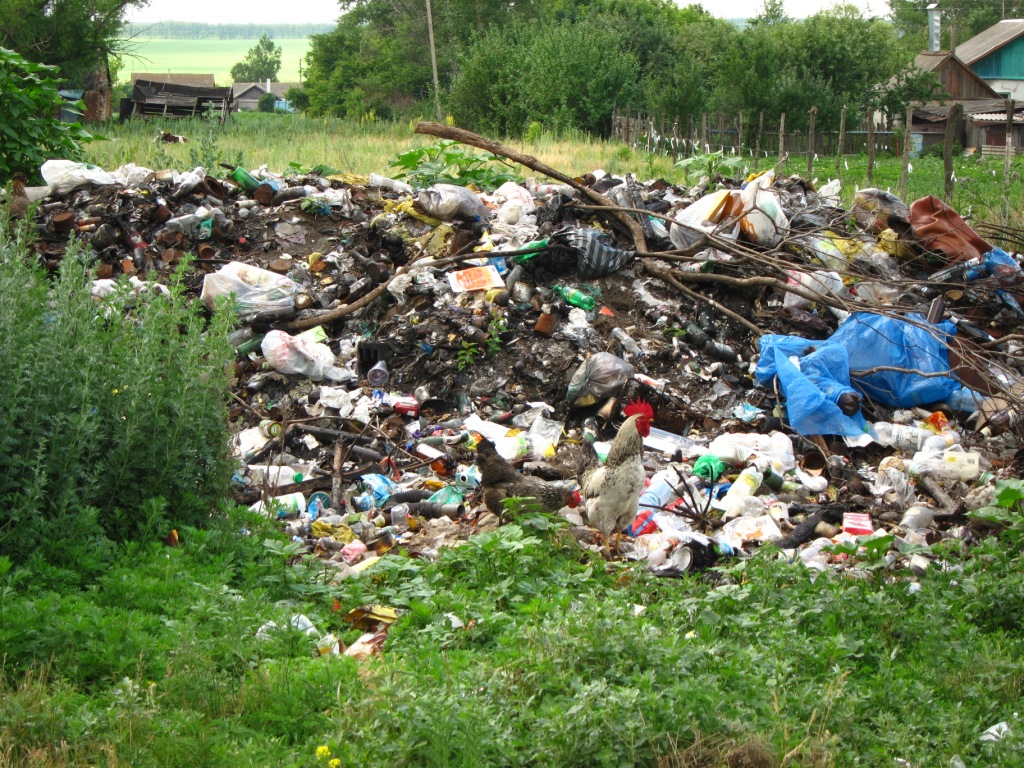 Рамонский муниципальный район
В рамках реализации общественного экологического проекта «Чистый регион» в 2014 году выявлено около 500 неучтенных мест захламления отходами
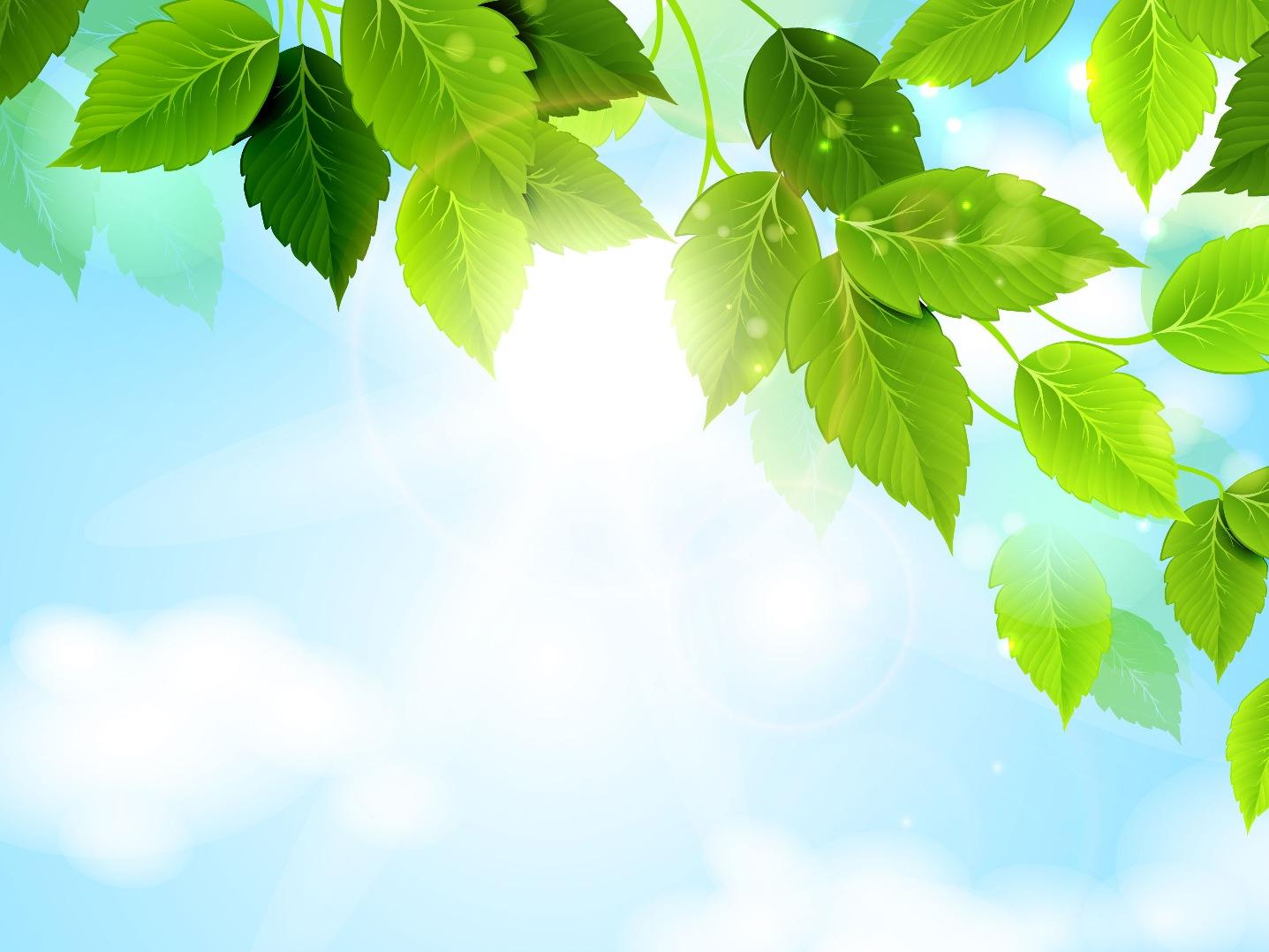 Ключевым моментом в решении проблем захламления становится формирование экологического мировоззрения человека
Популяризация 
экологических 
знаний
Формирование
экологической культуры
Состояние окружающей среды
Качество жизни человека
Формирование экологического мировоззрения
Решение проблемы захламления
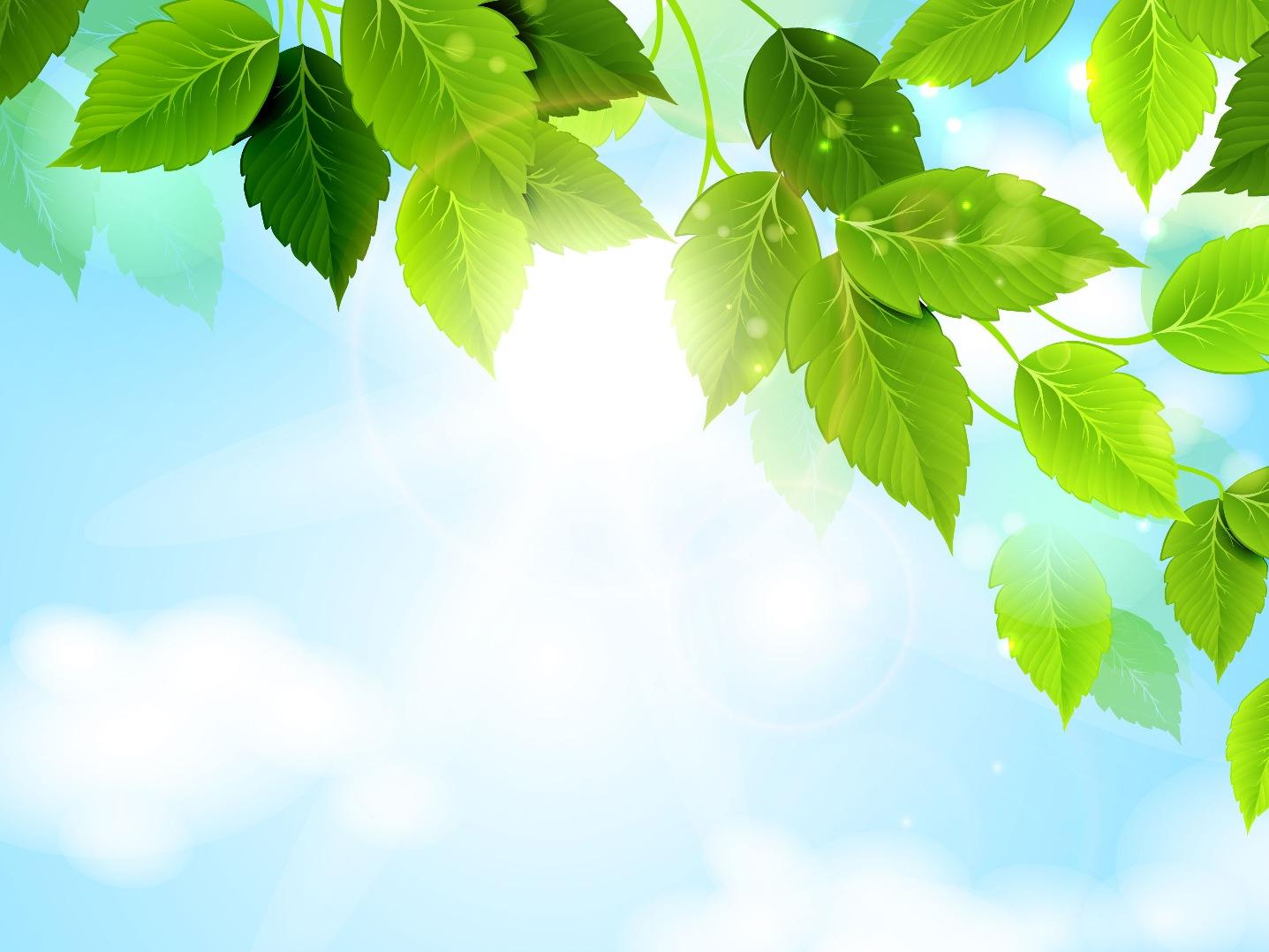 Проект «Измени мир вокруг себя»
направлен на формирование экологической культуры и популяризацию экологических знаний
Возрастная категория : учащиеся 3-6 классов общеобразовательных учреждений
Детям младшего школьного возраста свойственно совмещение знаний и сопереживание к природе
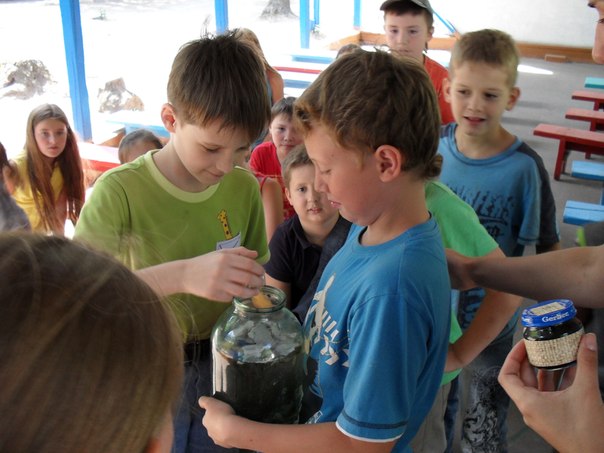 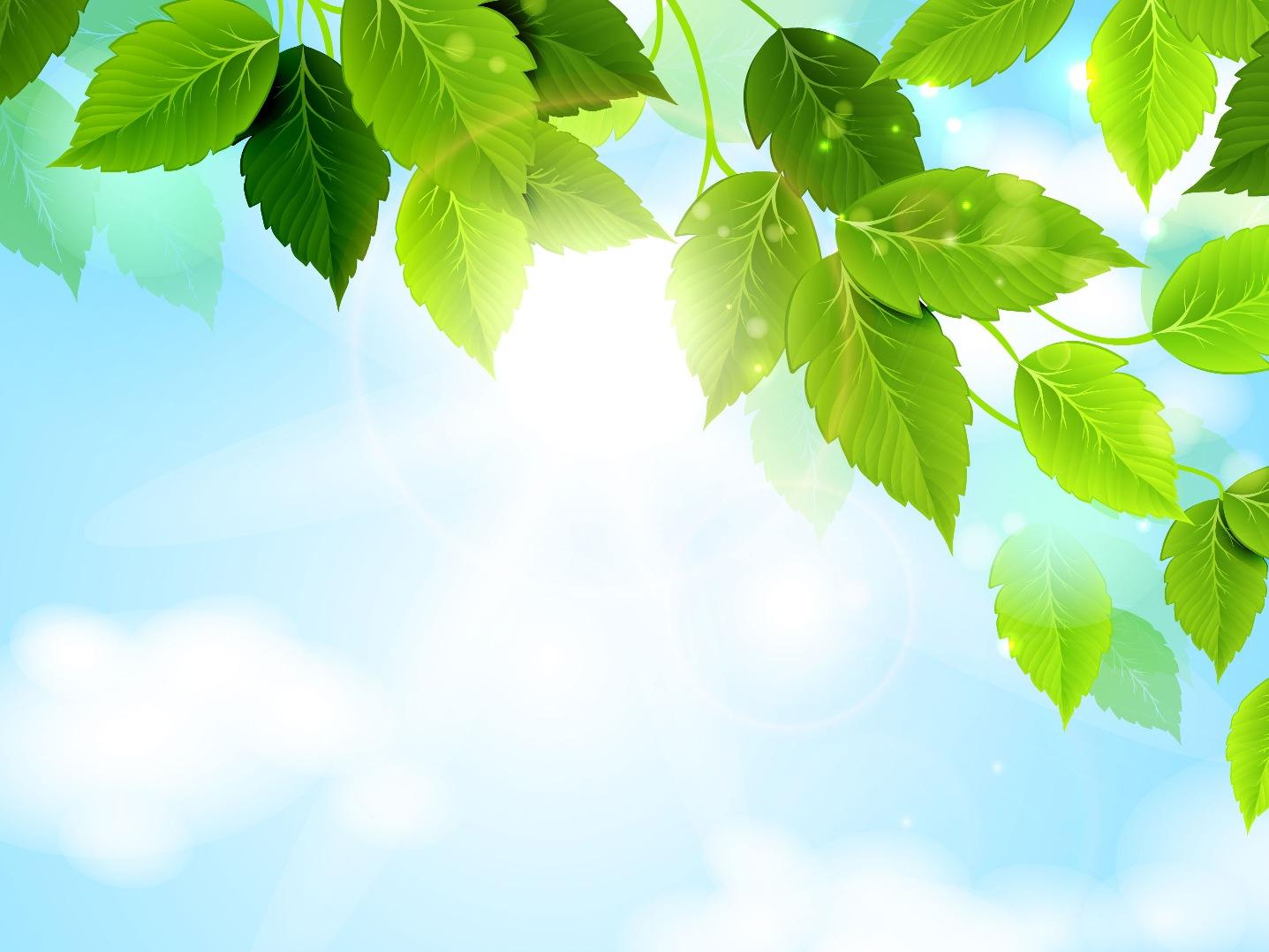 Этапы проекта «Измени мир вокруг себя»:
Разработка макетов и изготовление печатной продукции экологического содержания
2 вида буклетов (по 1 000 экз.)
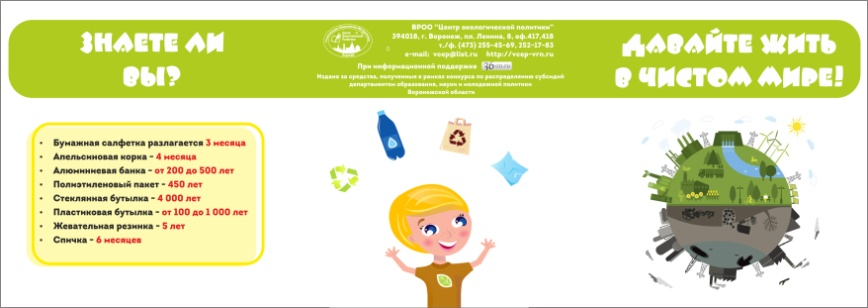 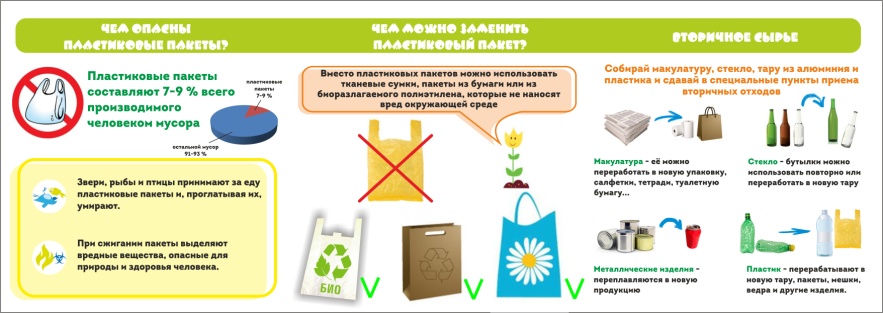 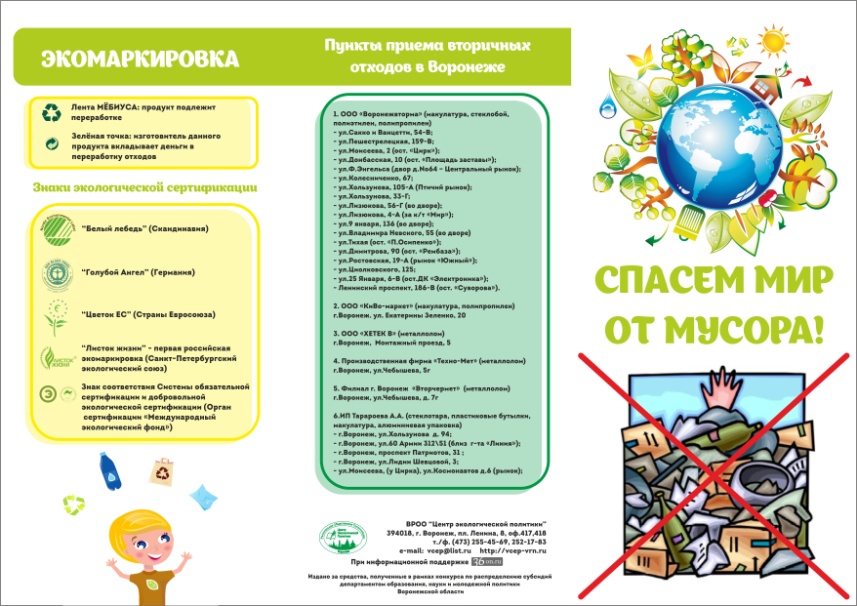 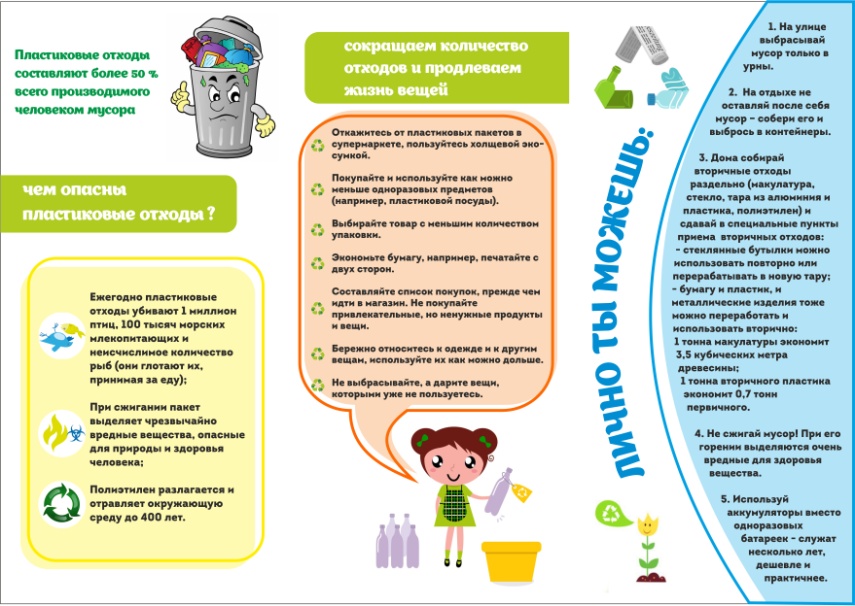 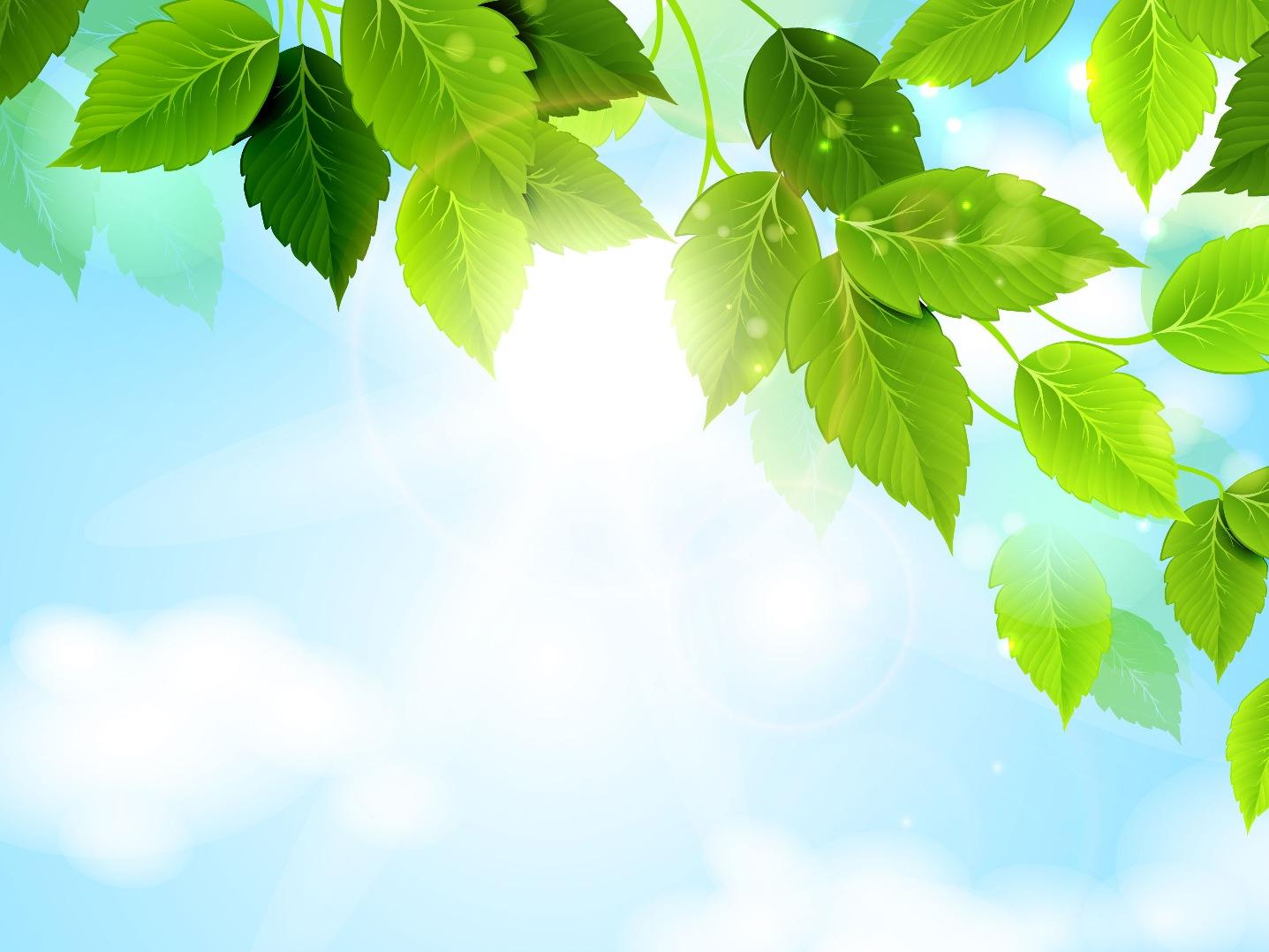 Этапы проекта «Измени мир вокруг себя»:
Разработка макетов и изготовление печатной продукции экологического содержания
2 вида листовок (по 1 000 экз.)
2 вида плакатов (по 1 000 экз.)
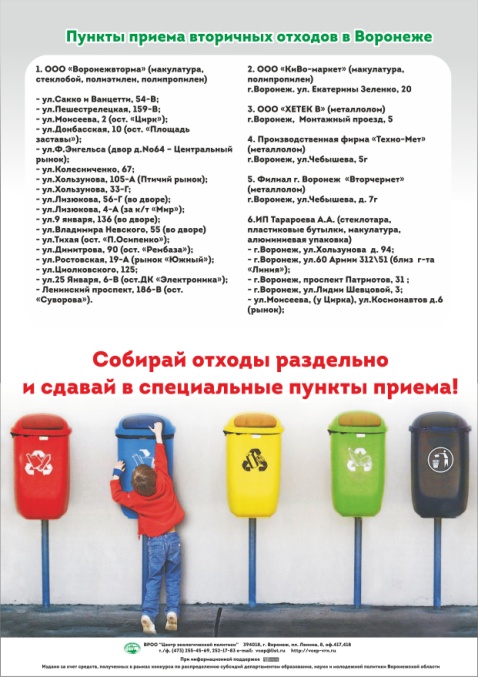 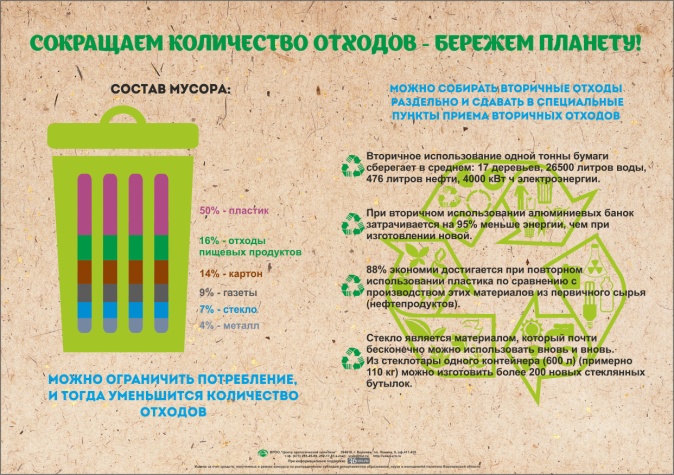 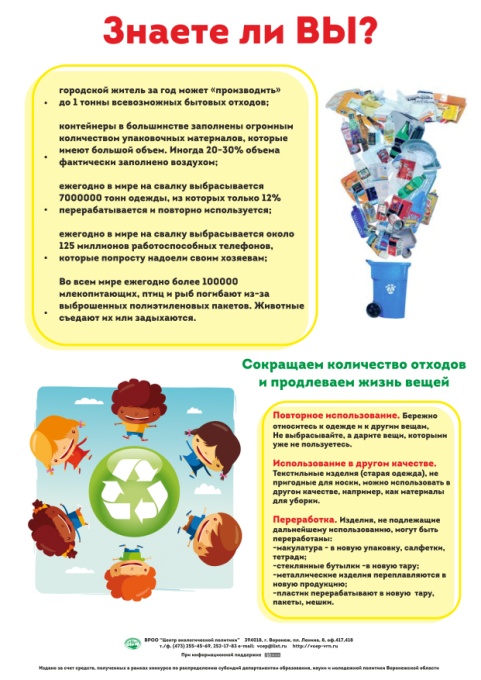 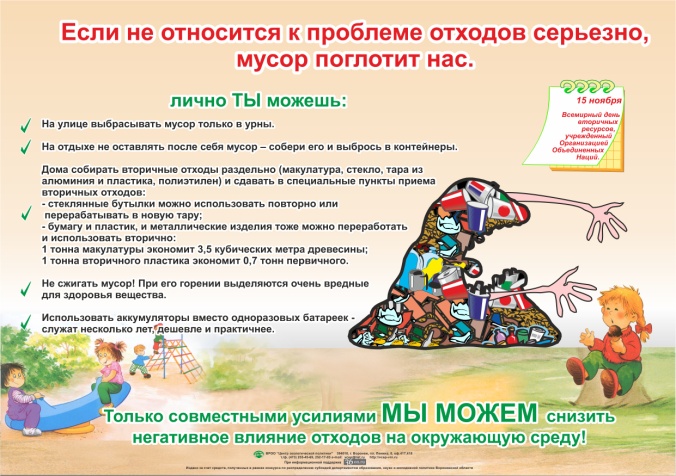 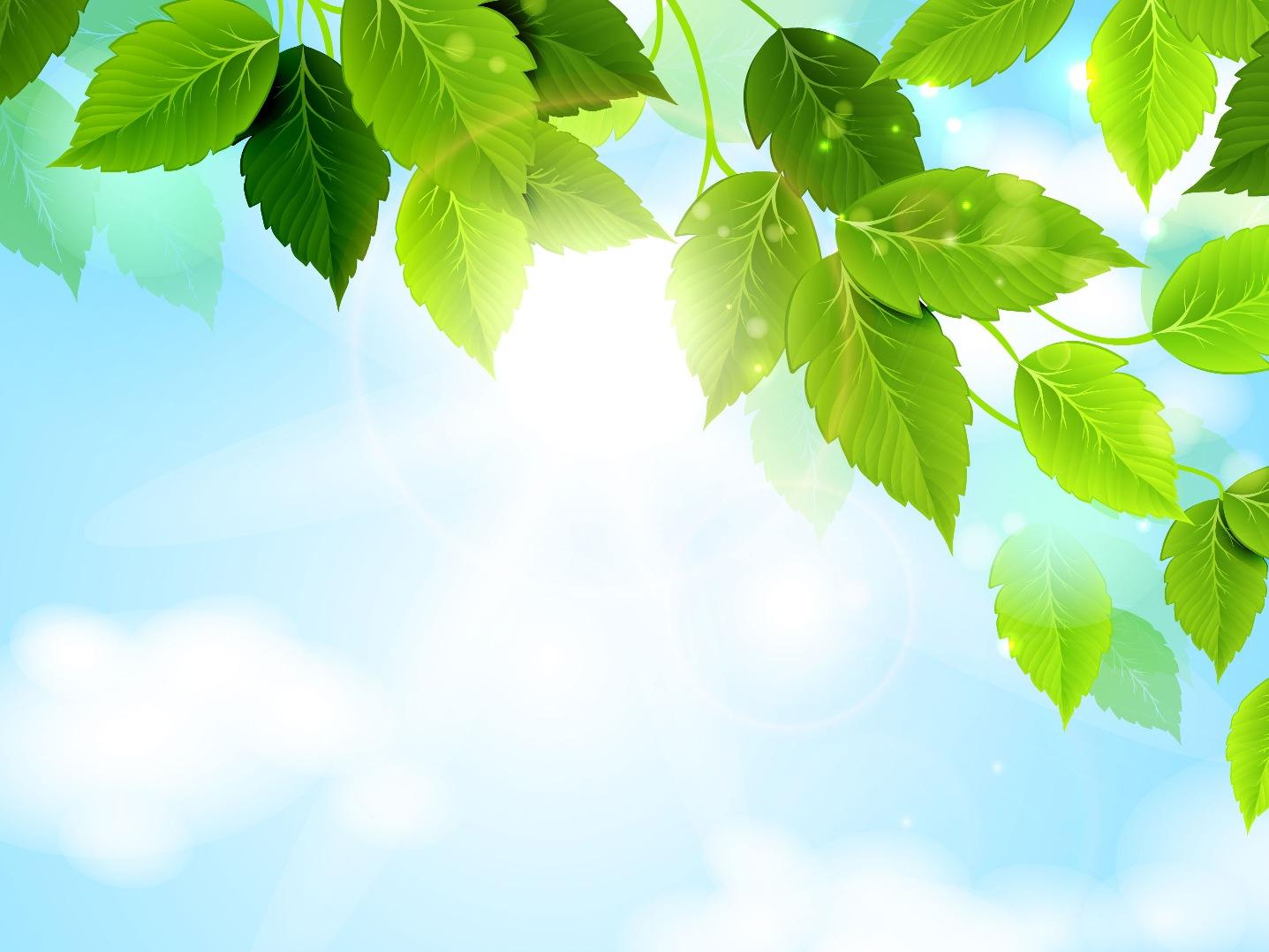 Этапы проекта «Измени мир вокруг себя»:
Проведение прикладных тематических уроков в образовательных учреждениях
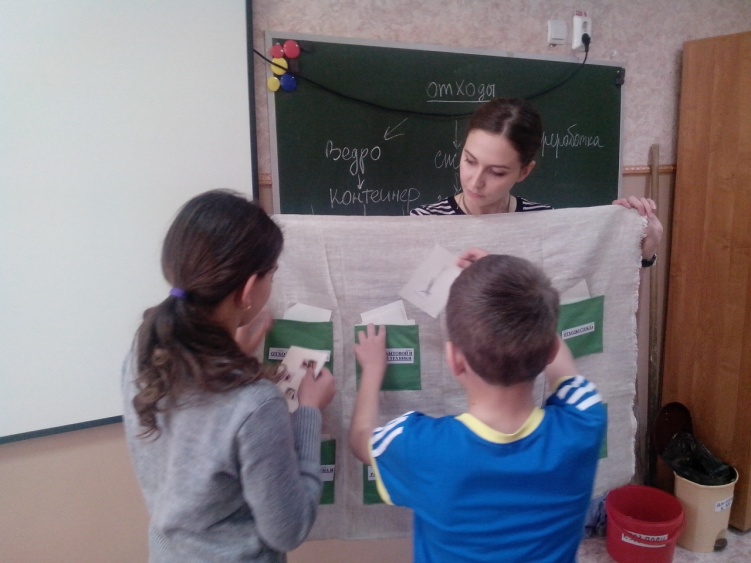 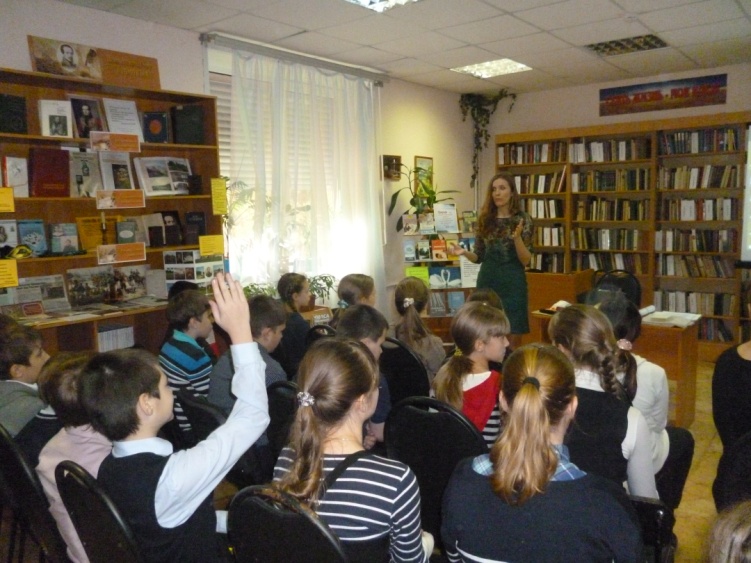 Количество проведенных экологических уроков и имитационных игр «Учимся разделять» - 253 урока
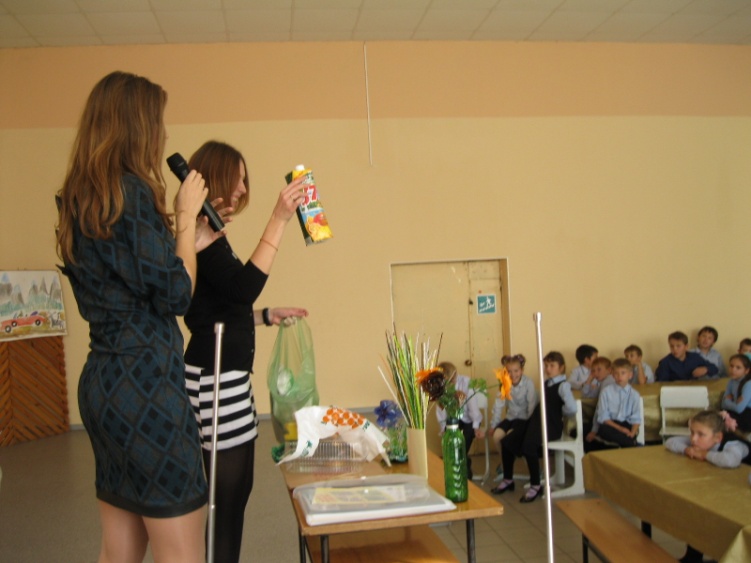 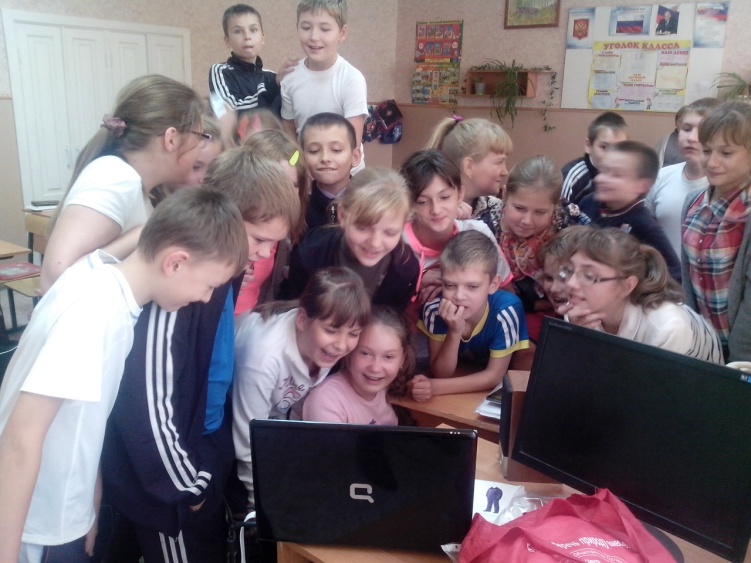 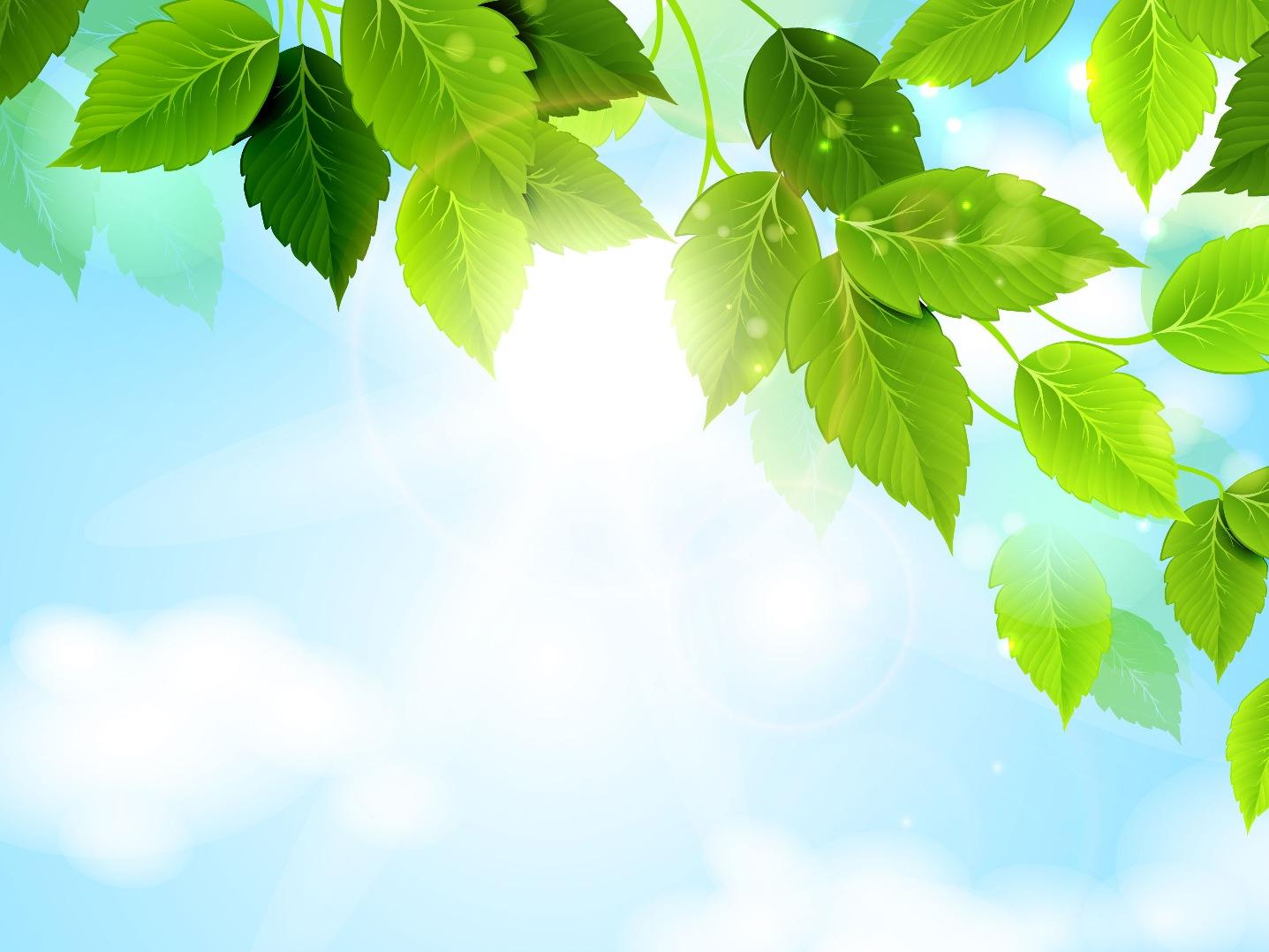 Этапы проекта «Измени мир вокруг себя»:
Проведение прикладных тематических уроков в образовательных учреждениях
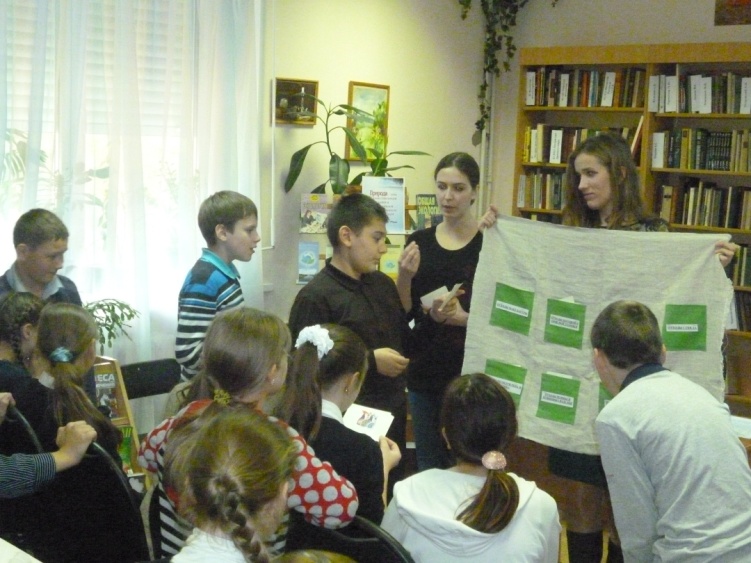 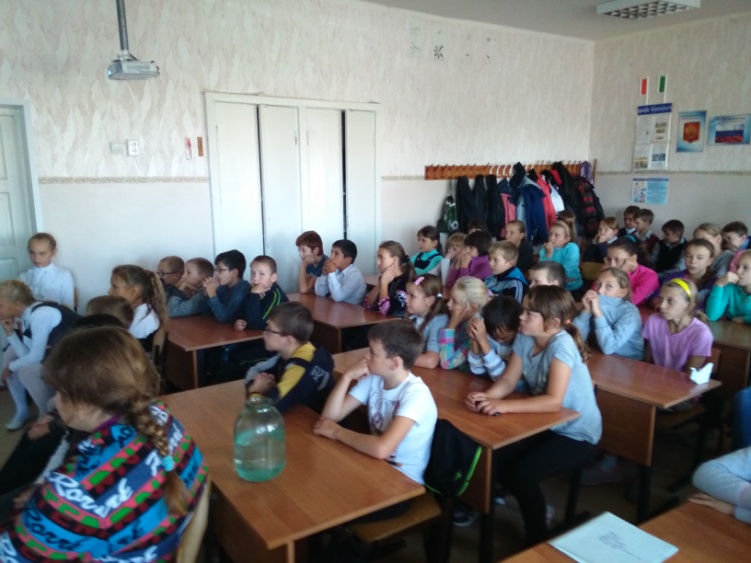 Количество учащихся, принявших участие в  экологических уроках и имитационных играх - 
более 4300 человек
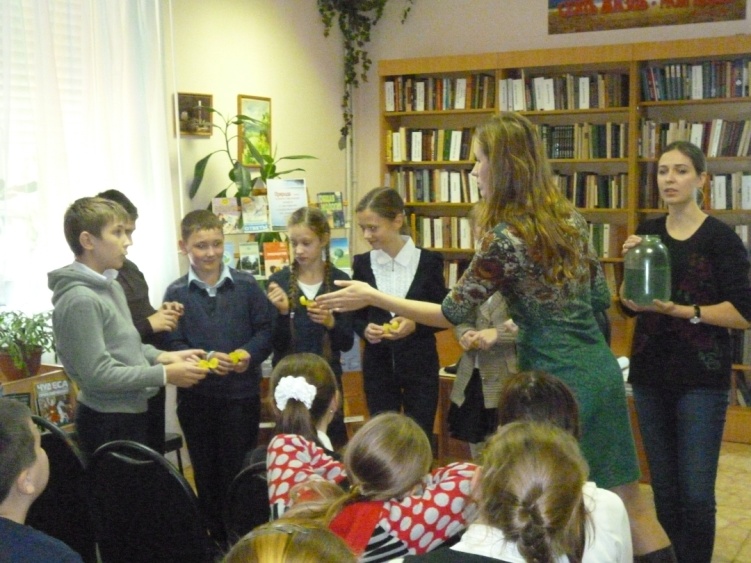 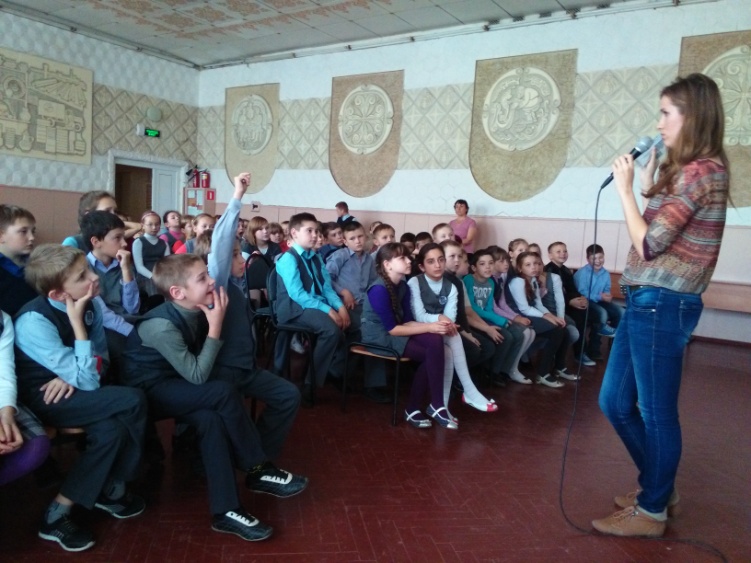 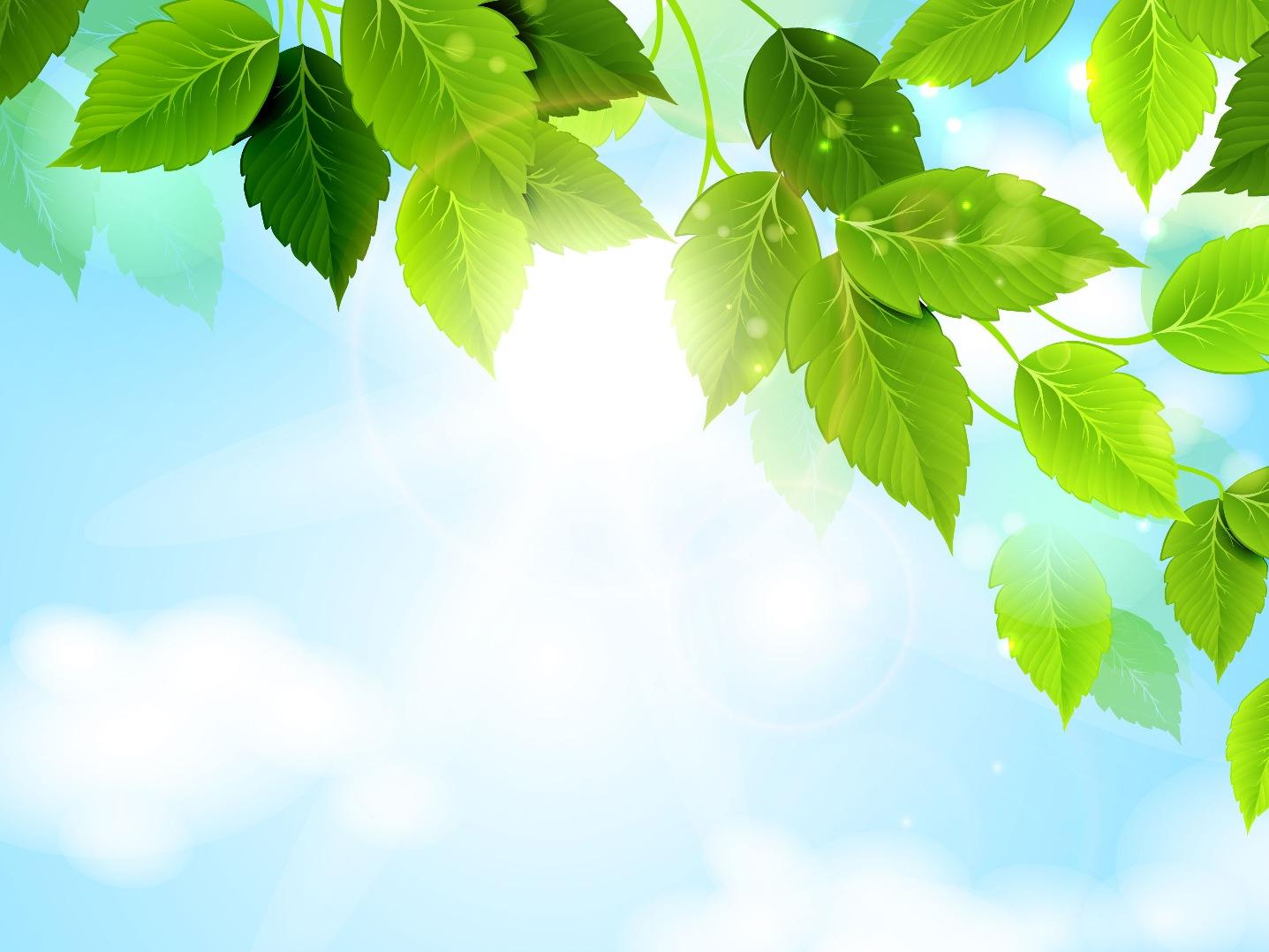 Этапы проекта «Измени мир вокруг себя»:
Проведение экскурсий на предприятия, осуществляющие сбор вторичных материальных ресурсов
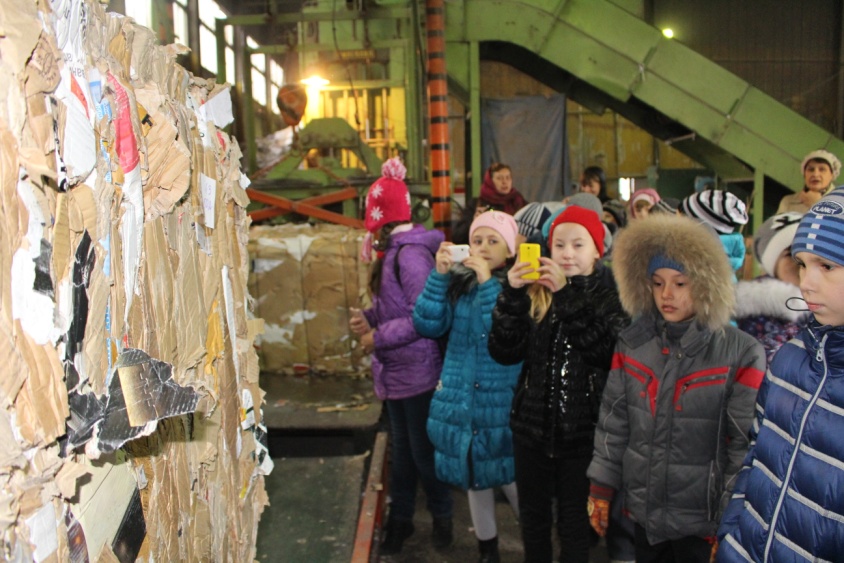 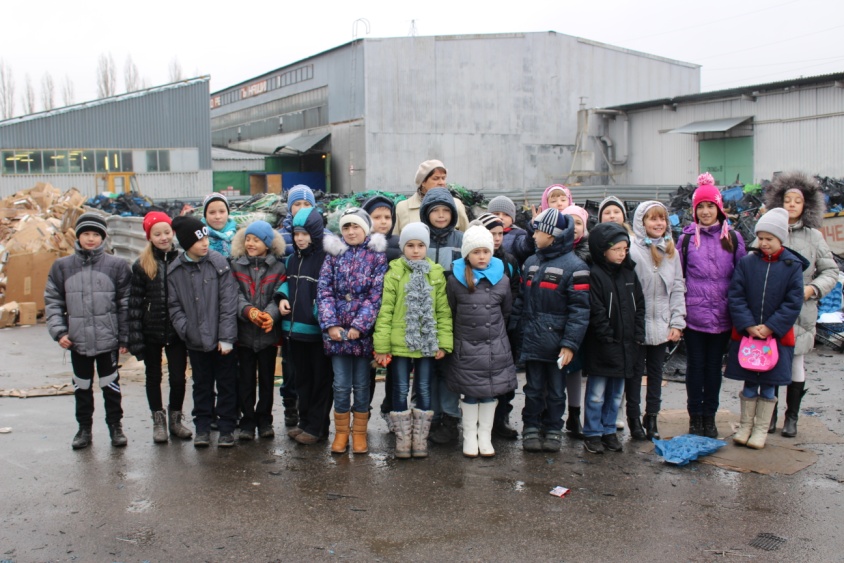 Количество проведенных экскурсий на ООО «Воронежвторма», ООО «Картон Черноземье» - 
12 экскурсий
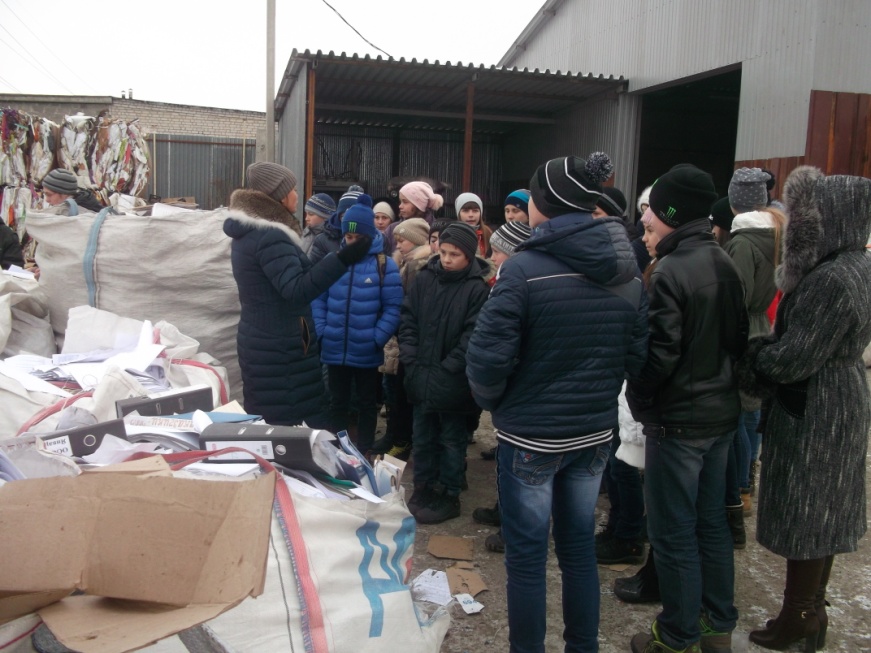 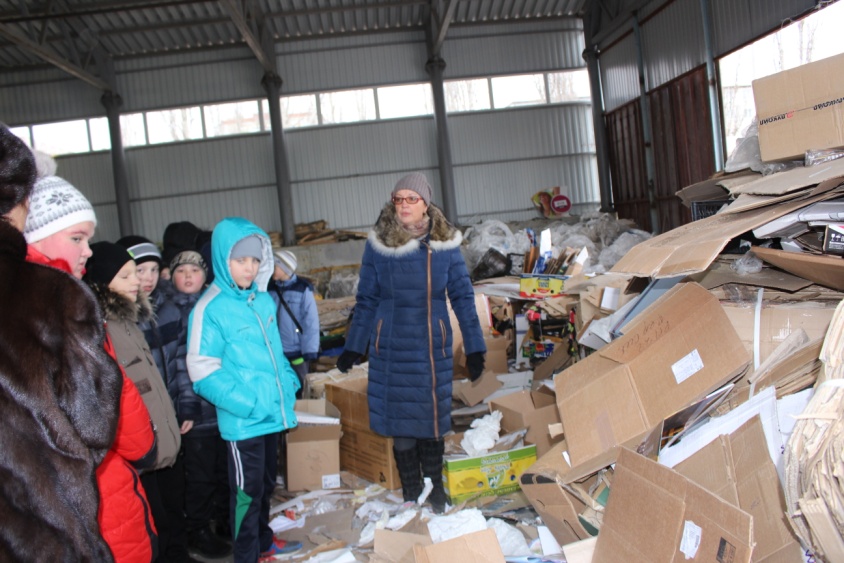 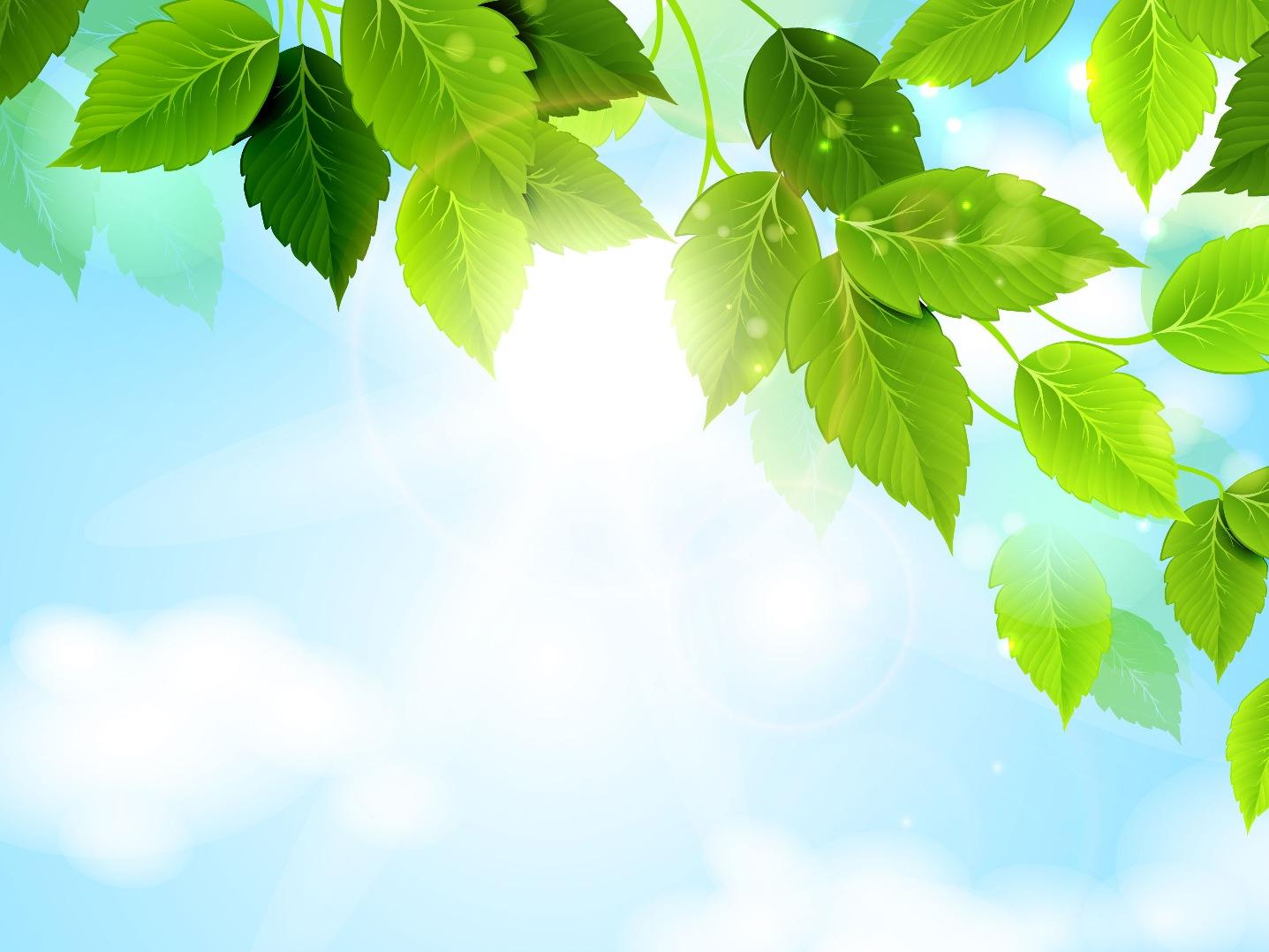 Этапы проекта «Измени мир вокруг себя»:
Тиражирование хода реализации проекта через СМИ/ Интернет-ресурсы
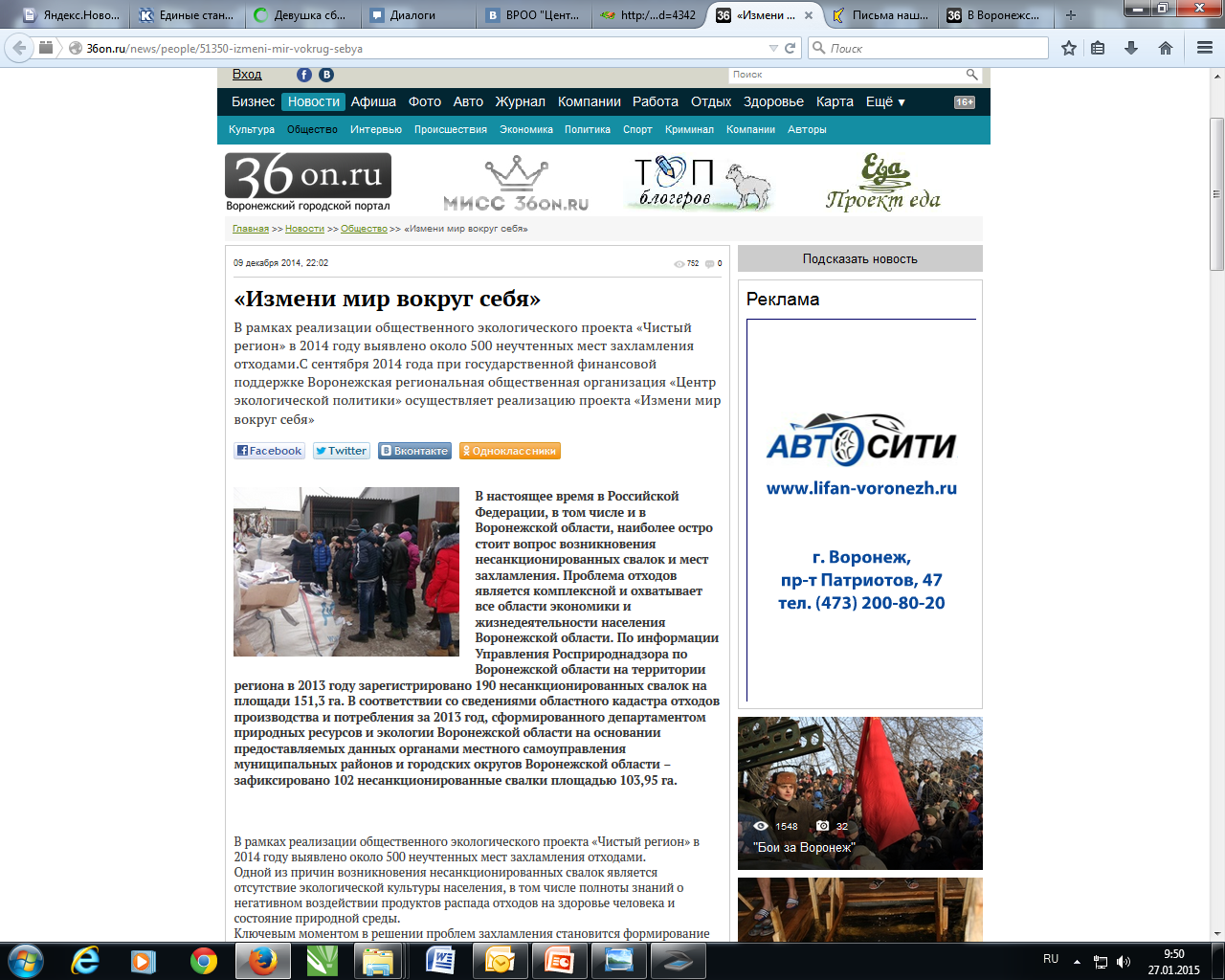 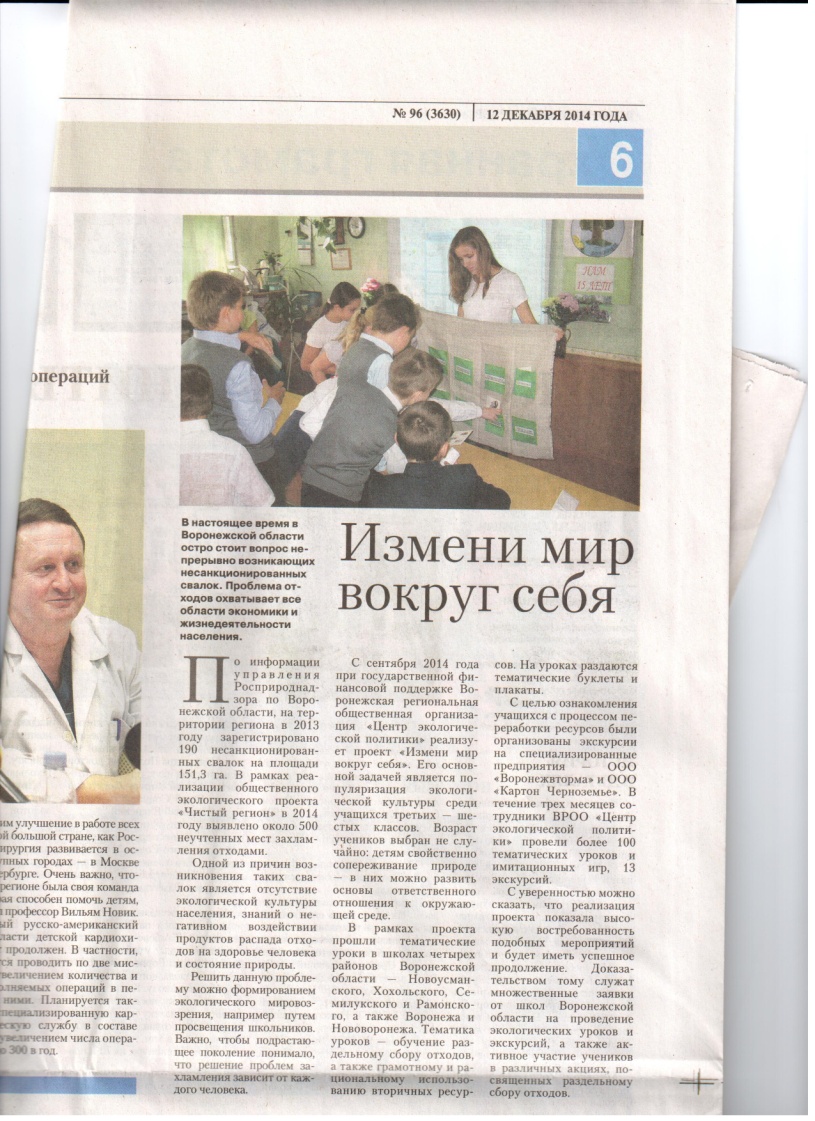 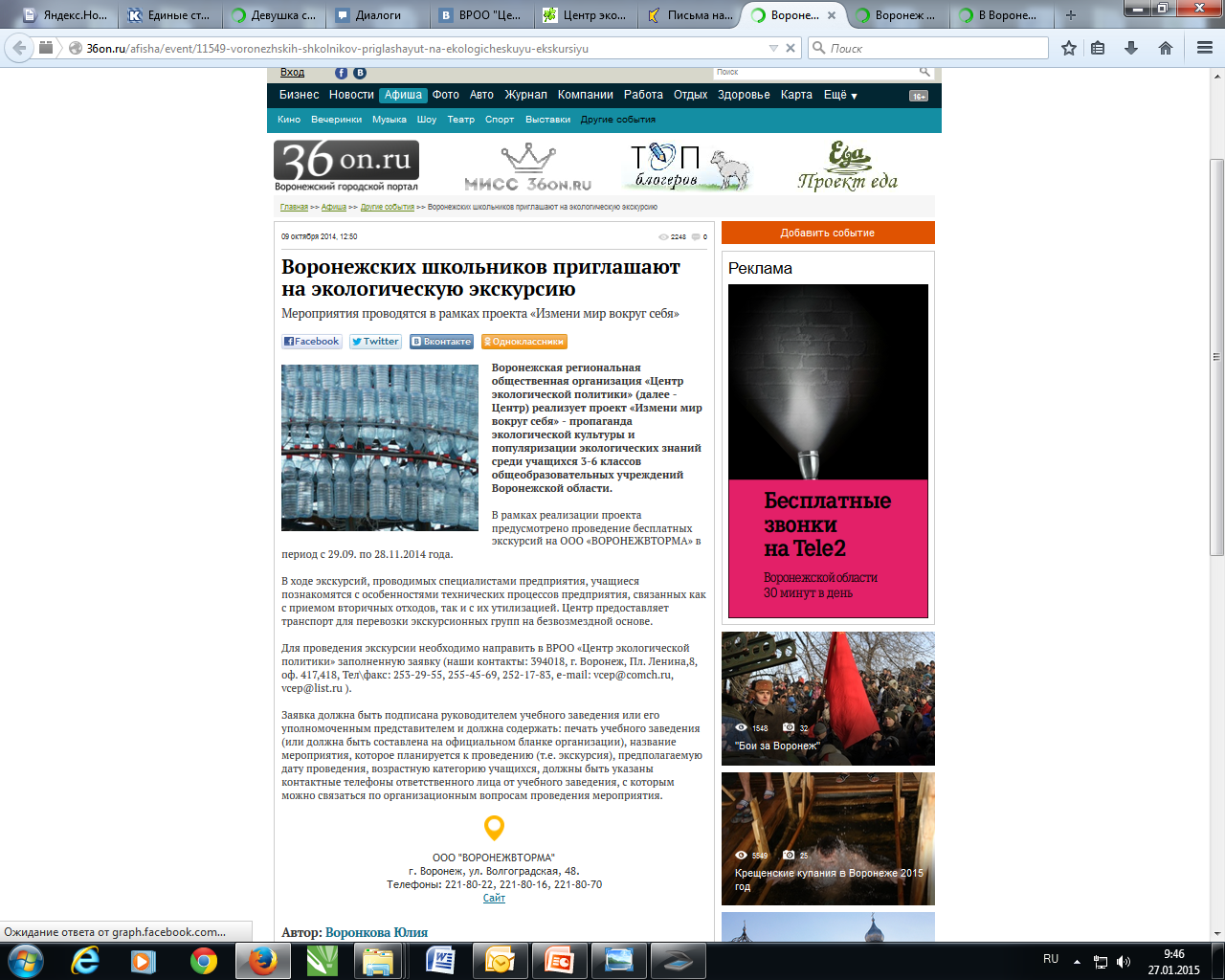 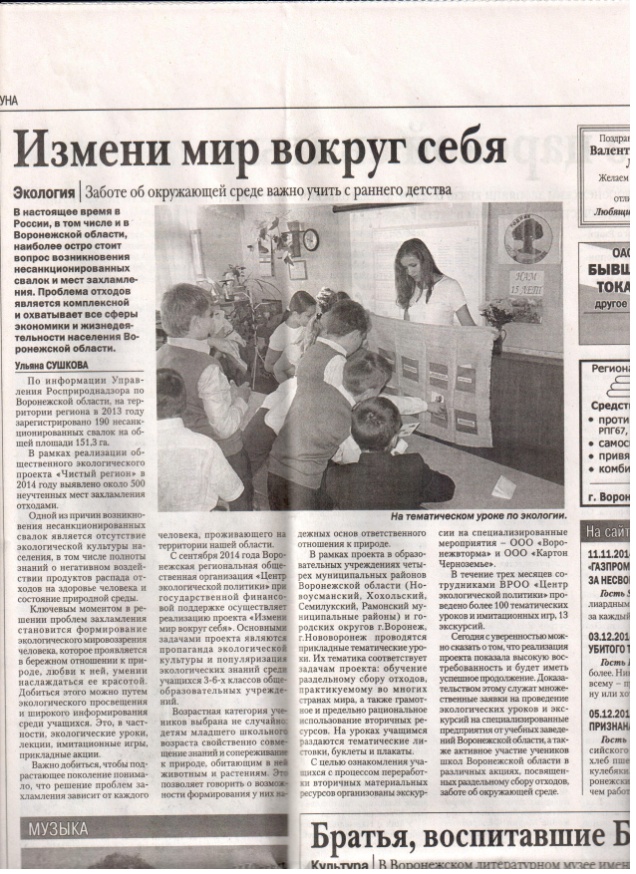 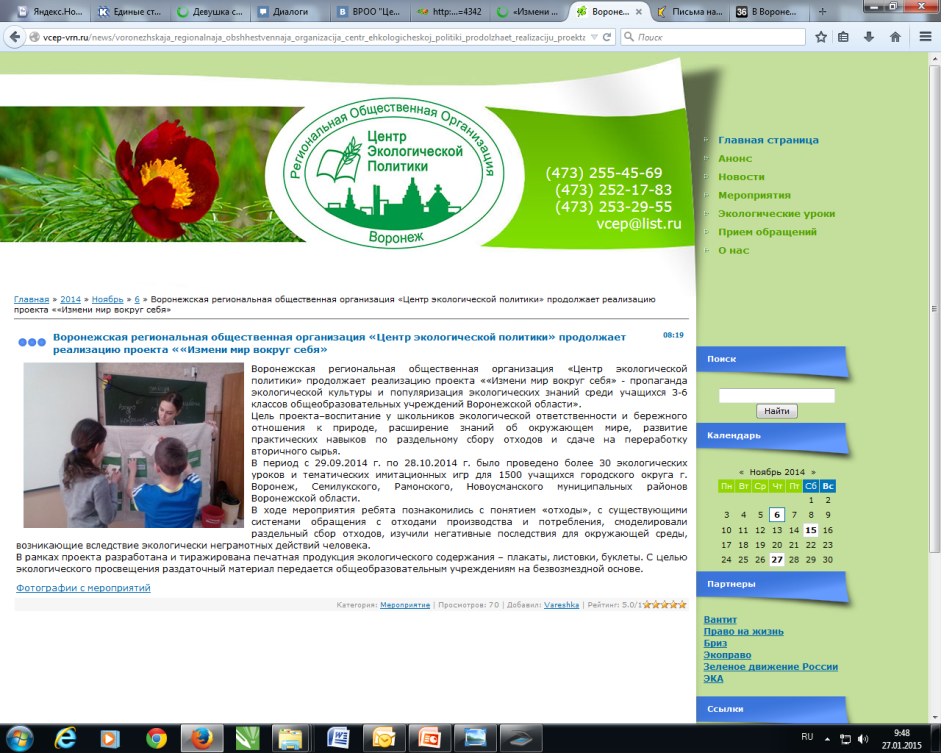 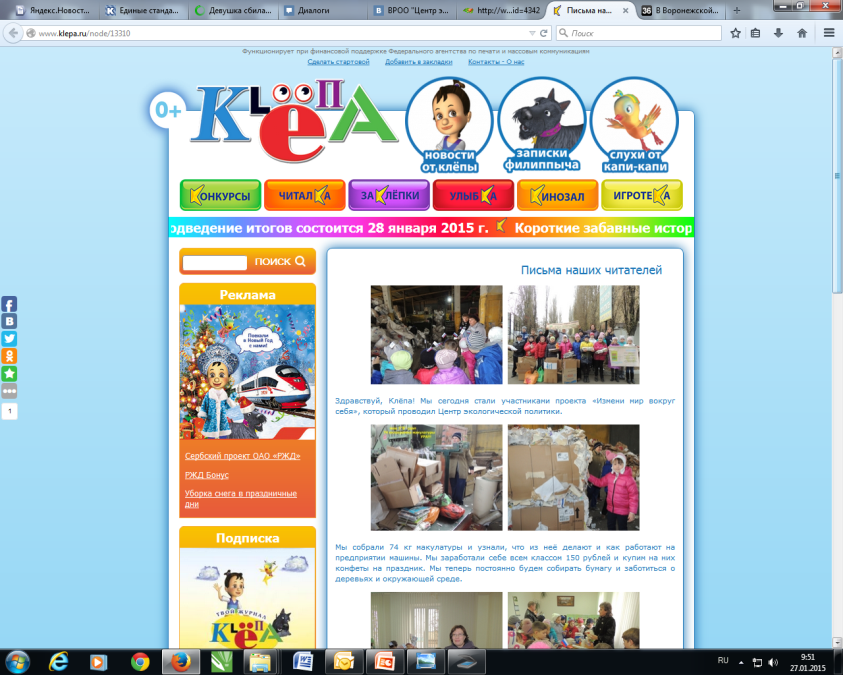 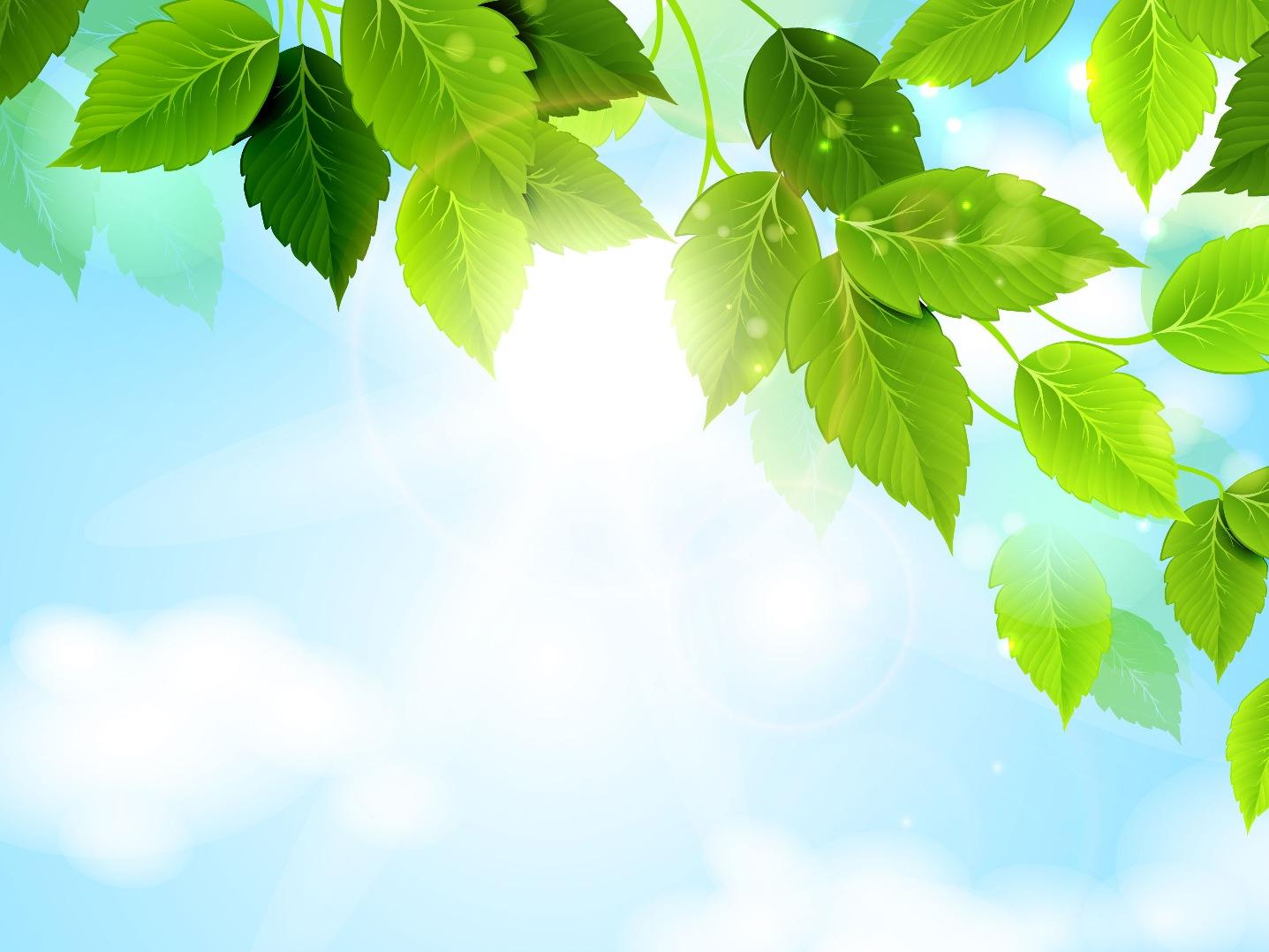 Целевые индикаторы и показатели, позволяющие дать комплексную оценку итогам реализации проекта
Количество проведенных экологических уроков и имитационных игр «Учимся разделять» – 253 урока.

Количество учащихся, прослушавших экологические уроки и принявших участие в имитационных играх – более 4 300 чел.

Количество распространенных буклетов, листовок и плакатов экологического содержания – 6 000 экз. 

Количество проведенных экскурсий на ООО «Воронежвторма», ООО «Картон Черноземье» – 12 экскурсий.

Тиражирование хода реализации проекта через СМИ, Интернет-ресурсы –  10 статей.

 Информированность населения Воронежской области о ходе реализации проекта – 30%
–
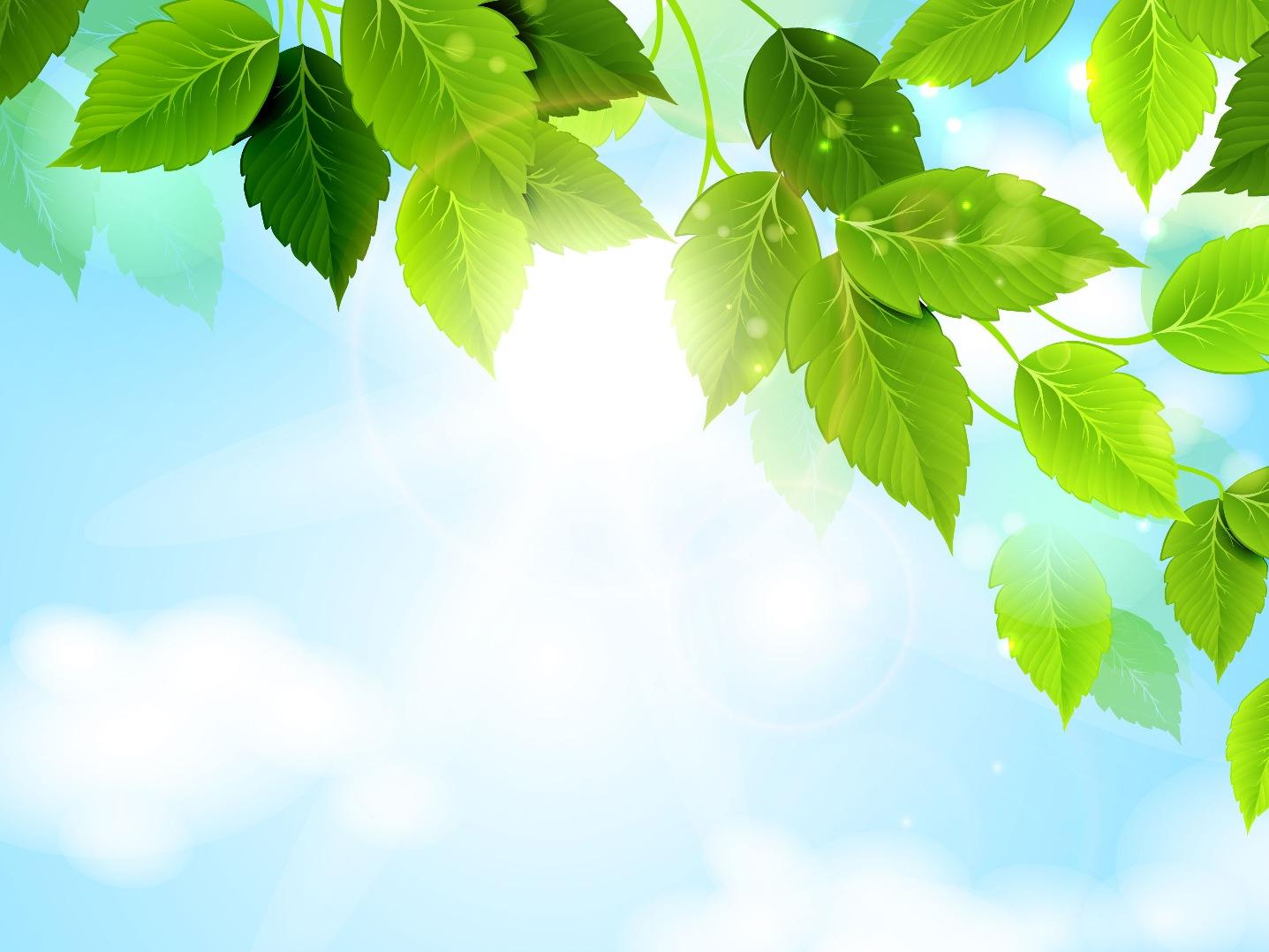 Многочисленные заявки на проведение экологических уроков и экскурсий
ВЫСОКАЯ ВОСТРЕБОВАННОСТЬ ПРОЕКТА
Интерес аудитории к обучению раздельному сбору отходов, небезразличное отношение к проблеме захламления
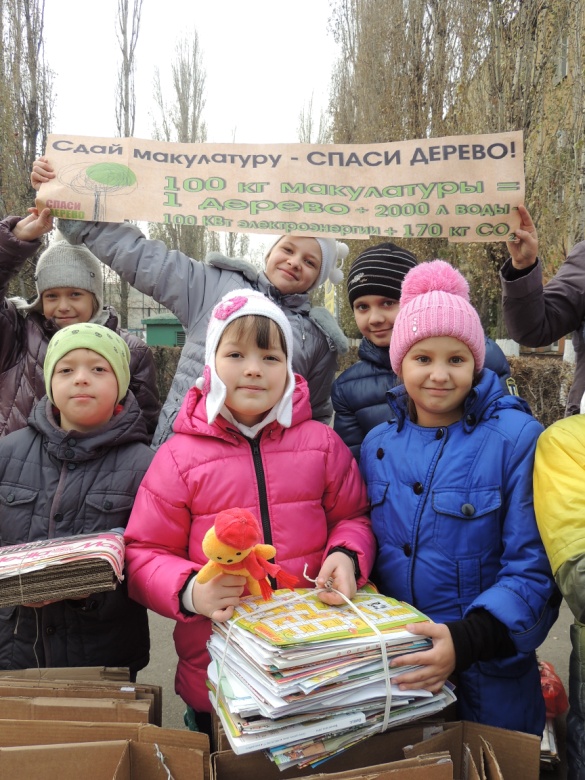 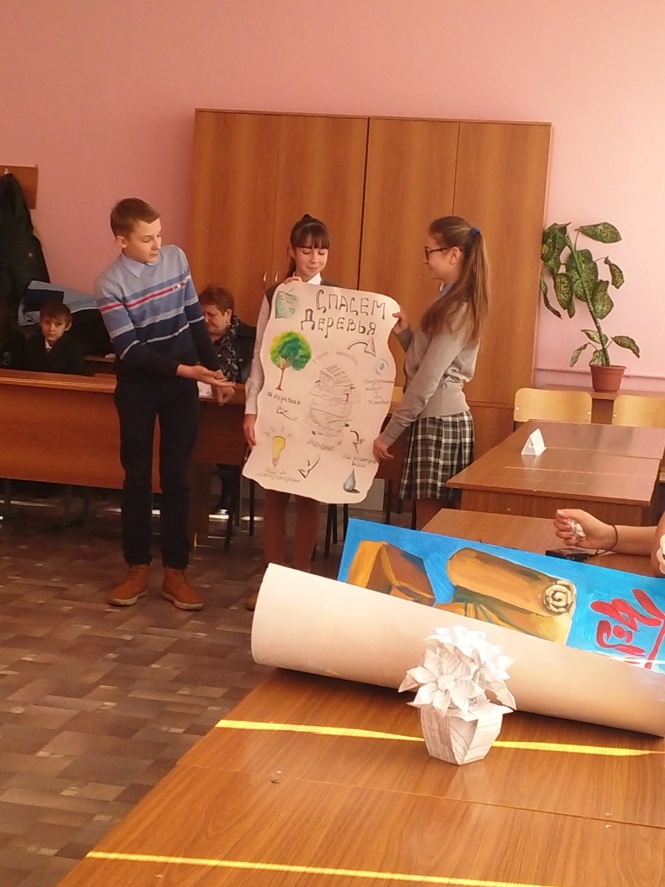 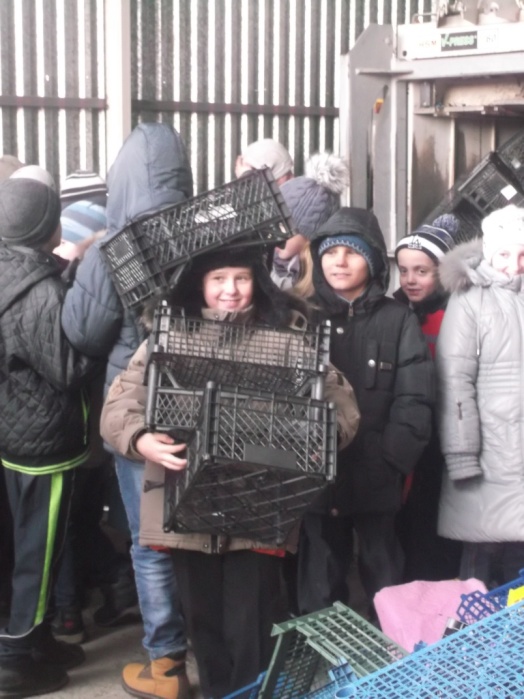